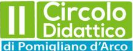 Attività per i bambini di 3 anni
Il lupo che voleva cambiare colore
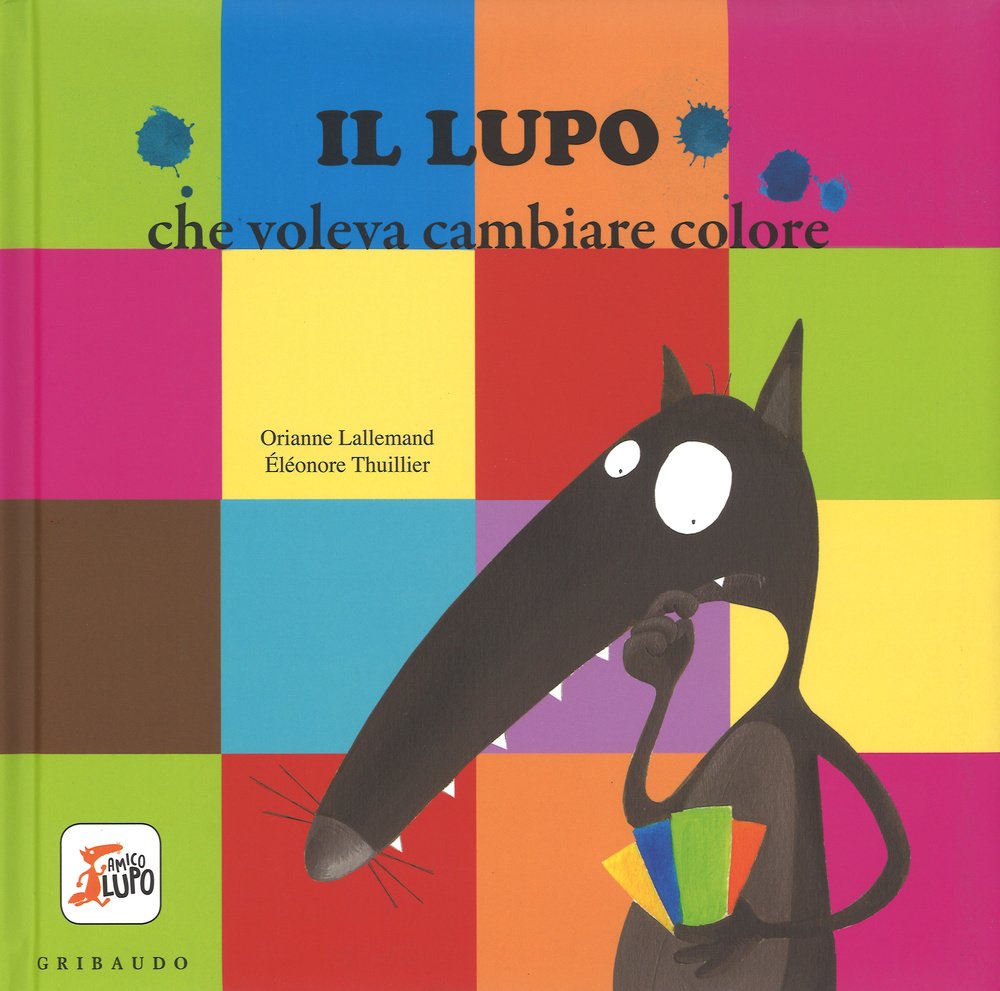 Ins. Rea Paola 
Ins. Matrisciano Giusy
SEZ. S
A cura di Matrisciano Giusy
Ascolta la storia… 
«Il lupo che voleva cambiare colore»
BUON DIVERTIMENTO